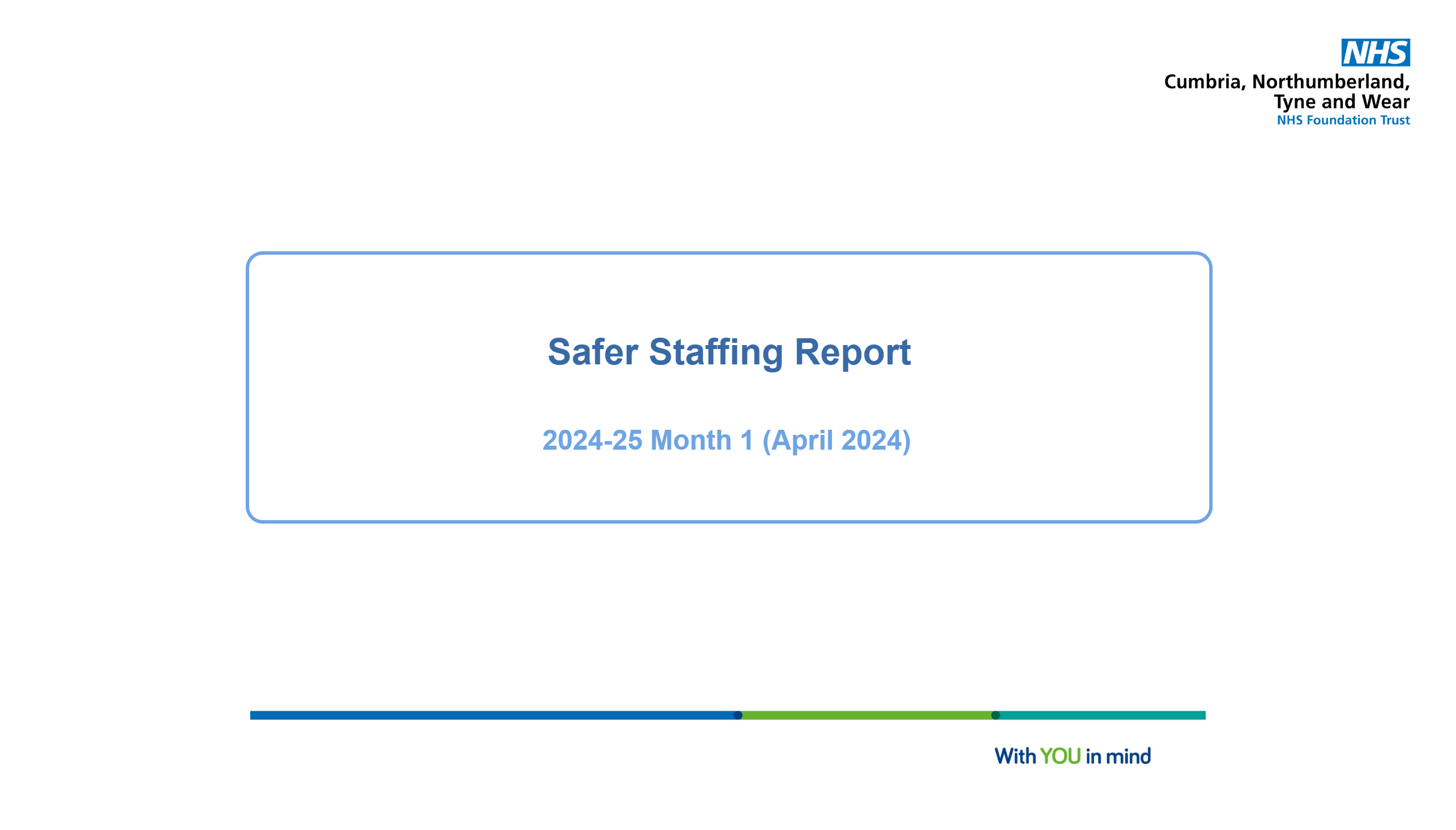 Title
[Speaker Notes: image
No alt text provided

image
No alt text provided

textbox
No alt text provided

shape
No alt text provided

TextEnhancerByMAQ46ASG0293G65JY43S89DKJ9
No alt text provided

image
No alt text provided

image
No alt text provided]
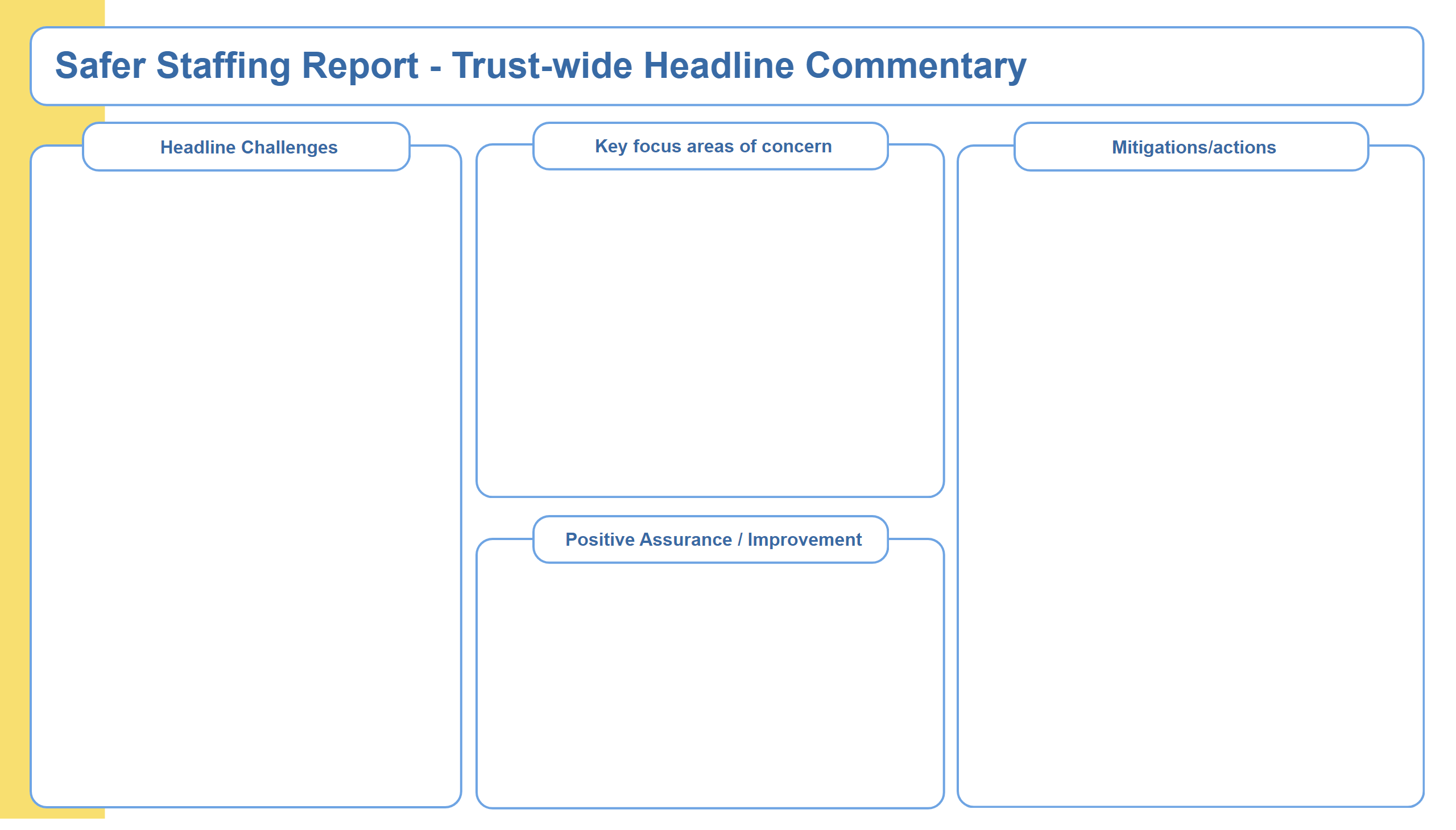 Ward Type Narrative Summary
Issues impacting on safe staffing:
A high proportion of preceptees and Internationally Educated Nurses who are unable to take charge of the ward. 
An increase in the number of patients requiring an enhanced level of observation.
A high level of patient acuity, compounded by co-existing conditions and physical health needs.
The need for patient seclusion and segregation.
An increase in the number of patients who are Clinically Ready for Discharge (CRFD) with no identified arrangements for ongoing care and support.
Out of pathway patients.
The impact of Healthcare Support Workers (HCSW) undertaking the Registered Nurse Degree Apprenticeship Programme.
An increase in HCSW vacancies in Learning Disability and Autism wards.
Staff members are redeployed across CBUs according to need, which can reduce continuity of care and job satisfaction.
Pressures relating to enabling staff training.
Overall, the registered nursing workforce is relatively inexperienced.
There is a high level of incidents involving violence and aggression.
There are specific risks associated with stand-alone units (Yewdale; Elm House; Rose Lodge; Lotus ward; Mitford unit) and hospital sites not easily accessible by public transport (Northgate; Ferndene).
There is a high use of temporary staffing in Rose Lodge.
There is increasing incidence and complexity of physical health.
Allied Health Professions staffing at Walkergate Park is identified as not meeting the guidelines of the British Society of Rehabilitative Medicine.
Daily level-loading of experienced registered nurses is undertaken.
Daily or twice daily staffing huddles are held to reassess safe staffing levels.
Implementation of evaluation of competence at 9 months in the preceptorship process.
Staff wellbeing meetings are held, and relevant actions implemented.
A robust authorisation process is in place for temporary staff utilisation.  
Engagement in the Vacancy Control Process to provide evidence of need to recruit to clinical vacancies.
Use of Occupational Health to support staff returning to work.
Development of Flexi-Pools.
Staff turnover is decreasing (Central Inpatient CBU).
Work is in progress to increase the capacity of the nurse bank to address temporary staffing needs, rather than using agency workers.
Recruitment to HCSW posts in North and South Inpatient CBUs; New to care HCSW appointments in Secure care. 
There is focused work being undertaken to promote staff wellbeing.
Progress of Inpatient Staffing Enhanced  Multidisciplinary Team and Evidence-based Safer Staffing Tools (e.g. Mental Health Optimal Staffing Tool) workstreams.
[Speaker Notes: textbox
No alt text provided

shape
No alt text provided

shape
No alt text provided

shape
No alt text provided

textbox
No alt text provided

textbox
No alt text provided

shape
No alt text provided

shape
No alt text provided

textbox
No alt text provided

shape
No alt text provided

shape
No alt text provided

textbox
No alt text provided

shape
No alt text provided

shape
No alt text provided

TextEnhancerByMAQ46ASG0293G65JY43S89DKJ9
No alt text provided

TextEnhancerByMAQ46ASG0293G65JY43S89DKJ9
No alt text provided

TextEnhancerByMAQ46ASG0293G65JY43S89DKJ9
No alt text provided

TextEnhancerByMAQ46ASG0293G65JY43S89DKJ9
No alt text provided

shape
No alt text provided]
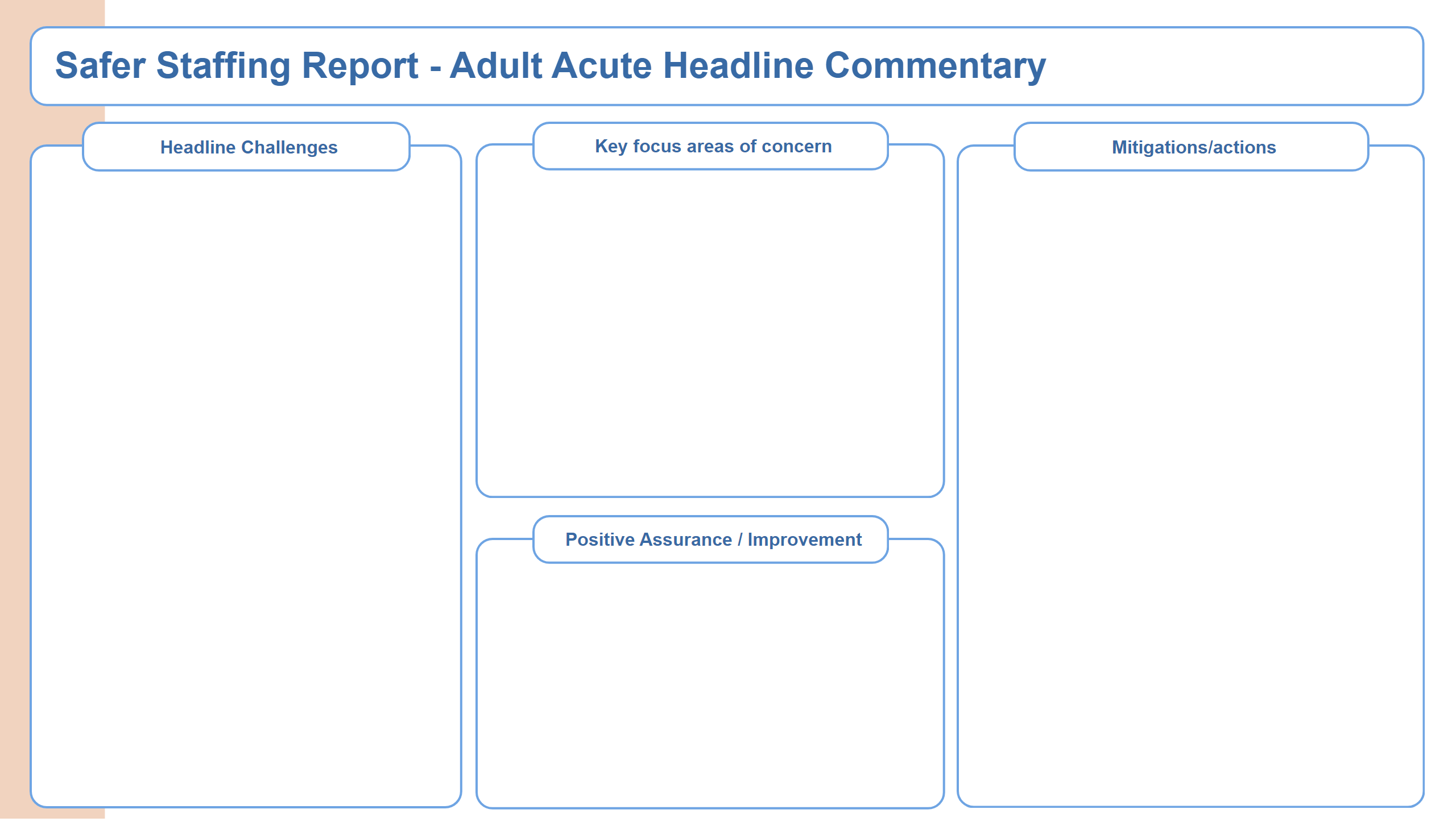 Adult Acute Summary
CBUs use locally agreed staffing huddles to manage resource gaps, with senior oversight to support pressures.
Staff wellbeing meetings are held.
Authorisation process for temporary workforce.  
Use of Occupational Health to support staff returning to work.
The Physical Health offer is being reviewed, in line with the Physical Health Strategy.
Use of agency to fill staffing gaps related to training demands, alongside high acuity and increased observations.
Use of one Qualified agency staff member until Preceptees can be signed off; Preceptees ready to be signed off at 9 month point in June (North Inpatient CBU). 
Use of Allocate to understand staffing , resources and allocations at-a-glance. 
Flexibility of Specialist Nurse/Ward Manager to cover  and support safer staffing levels on the wards.
Clinical Nurse Manager and additional senior nursing support are aligned to Yewdale daily.
There is Local agreement between senior teams on Yewdale and Evidence Based Medicine for admissions to be screened directly prior to admission.  No admissions are accepted after 3pm.
The 136 suite on Yewdale temporarily closed.
Reviewing establishments to create new roles where it is hard to recruit.
There is an ongoing need to redeploy staff members  to wards other than their base ward, reducing continuity of care.
Pressure relating to meeting clinical needs.
Daily difficulties level-loading of substantive post-preceptorship Band 5 nurses on the wards.  B5 Preceptees are progressing quickly to Band 6 posts, out with inpatient CBU. 
The workforce remains very inexperienced overall, and retaining experienced staff is very challenging. 
Essential staff training is not being achieved: difficulties releasing staff members due to staffing pressures.
Levels of incidents relating to violence and aggression impact on staff wellbeing. 
Male acute pathway: a number patients from forensic backgrounds, which is resulting in staffing pressures.
High numbers of preceptee and internationally educated nurses (IEN) who cannot take charge (adding pressure to those who can); only a limited number of Adult IENs are included in the initial pilot to enable registration as a Mental health Nurse, following completion of the Mental Health Objective Structured Clinical Examination (OSCE).
Pressures relating from releasing nursing staff to undertake statutory and mandatory training, including Prevention and Management of Violence and Aggression (PMVA).
High levels of acuity requiring enhanced engagement and observations to manage patient acuity and risk; a significant increase in observations on 1 female ward and an increase in the need for 2:1 observations.
Patients who are clinically ready for discharge with no identified arrangements for ongoing care and support, including deficits in social care provision.
Patients awaiting forensic beds and social care provisions (out of pathway).
Use of temporary workforce to support vacancies, enhanced engagement, sickness and other absence. 
Seclusion required within both male and female pathways (Central Inpatient CBU).
Releasing Adult nurses to support the development of physical health hubs, reducing available staff to roster on shift. 
Increased level of Healthcare Support Workers (HCSWs) successful in accessing the  Registered Nurse Degree Apprenticeship (RNDA) programme, resulting in a decreased level of cover when on placements/ at university.
Yewdale is an isolated unit (80 mins approximate travel time from the nearest CNTW site). There are ongoing staffing deficits resulting in a continued need for agency usage; due to the ward location, it is also difficult to staff with bank or agency and requires frequently having to pay for taxi transport for agency workers.
Significant increase in self-harming incidents within the female acute pathway, totalling 58 incidents, which is an increase from 29 in the previous month (North Cumbria Inpatient CBU).
Seclusion required on 1x occasion within the male pathway (North Cumbria Inpatient CBU).
Closure of Bede ward.
Staff turnover appears to be reducing; retention remains the biggest challenge. 
Use of temporary workforce:  Bank being used rather than agency evidenced by data; Flexi-pool development.
 Focused work on staff wellbeing is in progress.
Physical Health Champions have been realigned on the wards.
Implementation of Allocate continues, which will strengthen monitoring of staffing levels and the related governance.
Staff continue to be flexible wherever possible. 
No vacancies across Registered Nurse and HCSW roles (North Inpatient CBU).
Recruitment completed for HCSW roles, successfully filling all vacancies across the wards (South Inpatient CBU); recruitment to band 6 clinical lead posts(North Cumbia Inpatient CBU).
Ongoing MDT focus on reviewing of observations.
Clinical Band 7 on wards work in the numbers including weekends and night shift to assist with leadership and quality (South Inpatient CBU).
[Speaker Notes: textbox
No alt text provided

shape
No alt text provided

shape
No alt text provided

shape
No alt text provided

textbox
No alt text provided

textbox
No alt text provided

shape
No alt text provided

shape
No alt text provided

textbox
No alt text provided

shape
No alt text provided

shape
No alt text provided

textbox
No alt text provided

shape
No alt text provided

shape
No alt text provided

TextEnhancerByMAQ46ASG0293G65JY43S89DKJ9
No alt text provided

TextEnhancerByMAQ46ASG0293G65JY43S89DKJ9
No alt text provided

TextEnhancerByMAQ46ASG0293G65JY43S89DKJ9
No alt text provided

TextEnhancerByMAQ46ASG0293G65JY43S89DKJ9
No alt text provided

shape
No alt text provided]
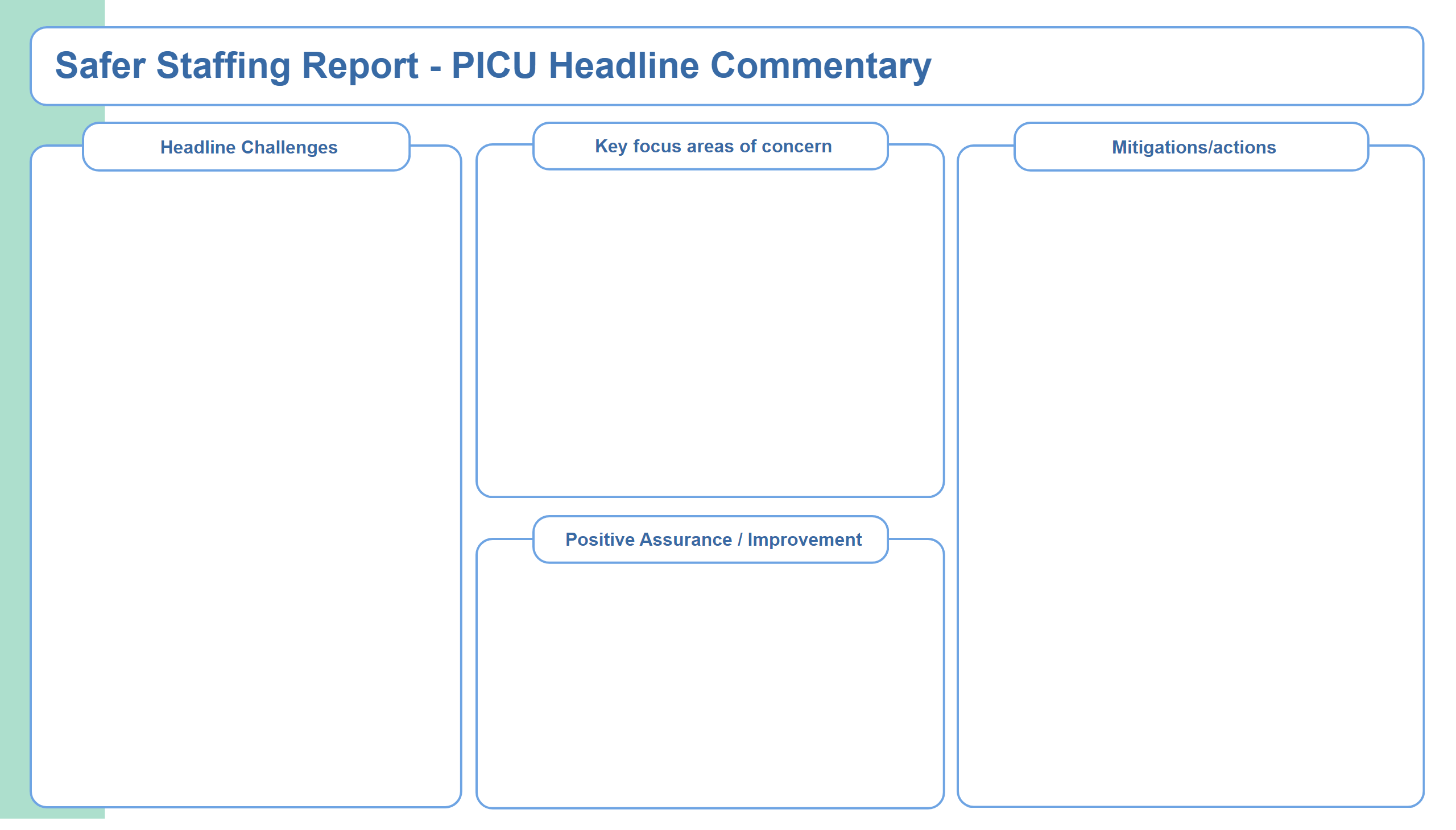 PICU Summary
There is a lack of substantive experienced post- preceptorship Band 5 staff. 
High acuity: patients often have a forensic need/risk; this can be compounded by co-existing conditions, such as autism, and substance misuse.
Use of restrictive practice to support clinical need and safety (Seclusion).
Out of pathway patients.
Patients who are clinically ready for discharge, with no identified arrangements for ongoing care and support.
Enhanced Engagement and Observation levels.
Essential staff training not being achieved as not able to release staff members.  
Use of temporary workforce to support vacancies, due to  enhanced engagement, sickness and other absences.
Complex Physical Health needs.
Vacancies within the Ward Leadership Team.
Mixed gender PICU/Ward creates risks relating to sexual safety.
Mixed gender PICU/Ward creates risks relating to sexual safety. 
Daily difficulties level-loading of substantive post-preceptorship Band 5 nurses on the wards.
Essential staff training not being achieved. 
Use of temporary workforce.
Levels of incidents relating to violence and aggression, including the impact on staff wellbeing. 
Band 5 preceptees following completion of preceptorship progress to Band 6 posts out with inpatient CBU.
Working to achieve parity of esteem (physical and mental health).
Inpatient care group locality staffing huddles to manage resource gaps, with senior overview to support pressures.

Engagement with sexual safety work.

Authorisation process for temporary workforce.  

Ongoing recruitment for all Band 3 vacancies. 

Use of Occupational Health to support staff returning to work.

The Physical Health offer is being reviewed, in line with the Physical Health Strategy.
Clinical Band 7 on wards work in the numbers including weekends and night shift to assist with leadership and quality .
Use of temporary workers: Bank worker numbers are increasing, reducing the need for agency.
Focused work on staff wellbeing is in progress.
HOPE(S) team support to clinical teams is in place.
Realigned Physical Health Champions.
[Speaker Notes: textbox
No alt text provided

shape
No alt text provided

shape
No alt text provided

shape
No alt text provided

textbox
No alt text provided

textbox
No alt text provided

shape
No alt text provided

shape
No alt text provided

textbox
No alt text provided

shape
No alt text provided

shape
No alt text provided

textbox
No alt text provided

shape
No alt text provided

shape
No alt text provided

TextEnhancerByMAQ46ASG0293G65JY43S89DKJ9
No alt text provided

TextEnhancerByMAQ46ASG0293G65JY43S89DKJ9
No alt text provided

TextEnhancerByMAQ46ASG0293G65JY43S89DKJ9
No alt text provided

TextEnhancerByMAQ46ASG0293G65JY43S89DKJ9
No alt text provided

shape
No alt text provided]
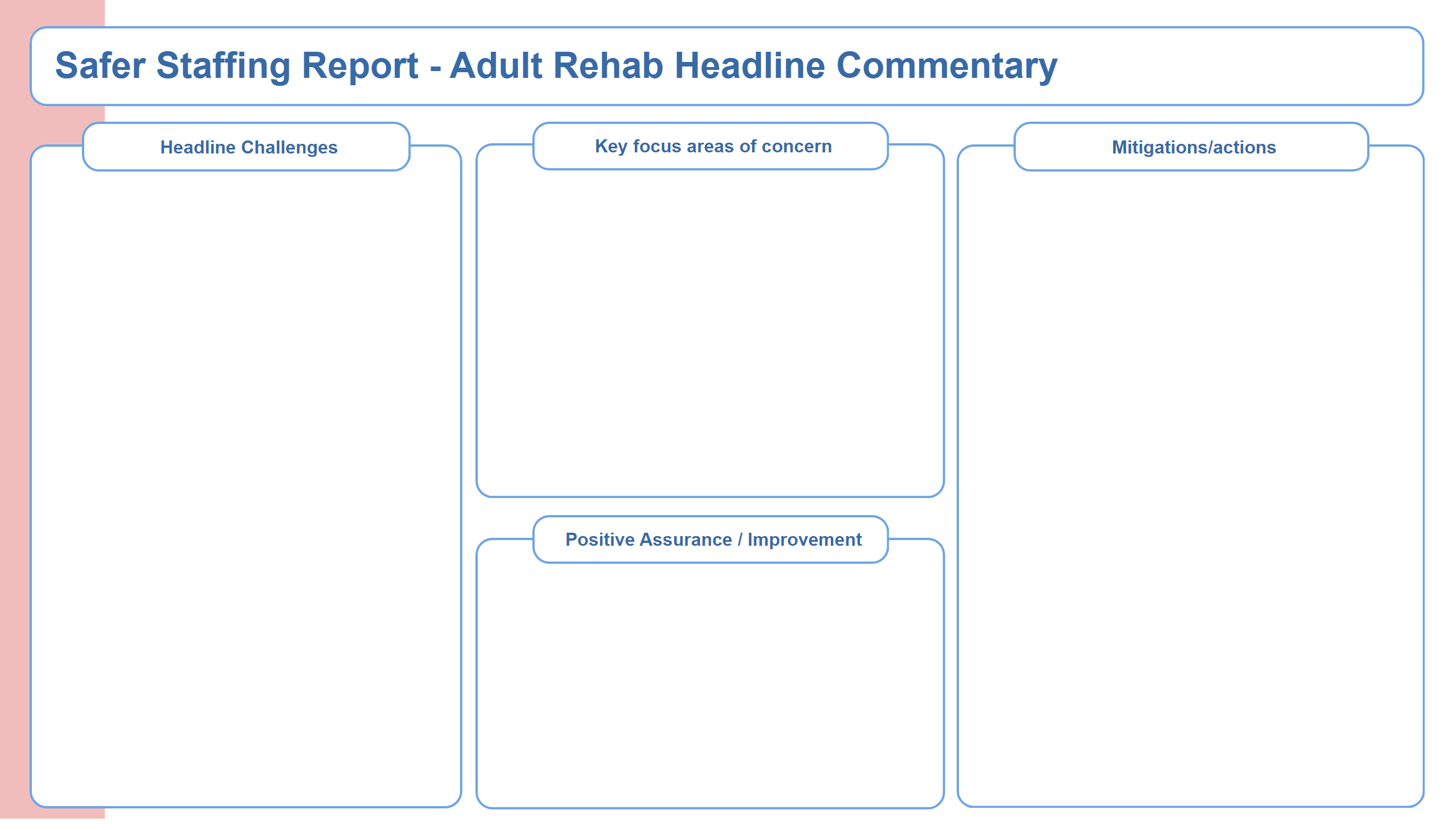 Adult Rehab Summary
High numbers of preceptee and internationally educated nurses who cannot take charge (adding pressure to those who can).
Patients who are clinically ready for discharge with no identified arrangements for ongoing care and support.
Use of temporary workforce to support vacancies, enhanced engagement, sickness and other absences.
Elm House and Willow View have several patients with dysphagia, which is a significant risk and requires additional one to one support at meal times.
The continued use of agency staff, who are often unfamiliar with patients, to support vacancies, enhanced engagement and observations, sickness and other staffing issues.
Essential staff training is not being achieved (including PMVA, Learning Disability and Autism training), as it is not possible to release staff, due to patient acuity and staffing levels. 
Releasing Adult nurses to support the development of physical health hubs, reducing available staff to roster on shift. 
Ongoing increased level of observation and engagement ; 2 patients requiring 2:1 (North Inpatient CBU).
Increased level of registered nurse sickness and 5 registered nurses on maternity leave ((North Inpatient CBU).
All wards report a high number of patients who require enhanced engagement and observation. This can also relate to patients who have physical health and frailty needs.
Due to physical health needs, patients receive care within the acute Trust, which results in staff support to attend appointments/treatment.  
Clearbrook Ward: long-term segregation progressing towards ending, but still required a high staffing resource .
There is still a need to redeploy staff to wards which is not their base ward, reducing continuity of care.
Pressures relating to meeting training needs.
Daily difficulties level-loading of substantive post-preceptorship Band 5 nurses on the wards. Focussed support is needed for preceptee nurses.
Barriers to onward care pathways due to the inability to identify appropriate care and support.
Use of temporary workforce.
Pressures due to escorting patients to other hospital sites and services. 
The impact of incidents relating to violence and aggression and the impact on staff wellbeing.
High incidence of sickness absence both long-term and short-term.
CBUs use locally agreed staffing huddles to manage resource gaps, with senior overview to support pressures.
Staff wellbeing meetings are being held.
Review Physical Health offer has been strengthened in line with Trust Physical Health Strategy.
Engagement with sexual safety work.
Redeploying staff members within pathways where possible.
Use of agency to fill staffing gaps related to training demands.
Flexibility of Specialist Nurse/Ward Manager to cover  and support safer staffing levels on the wards.
Use of Allocate to understand staffing , resources and allocations at-a-glance (North Cumbria and North Inpatients CBUs).
Currently recruiting staff for flexi- pool (South Inpatient CBU).
Use of temporary workforce:  Bank being used rather than Agency.
Using the wider Multi- Disciplinary Team to support  patient care.  
Focused work on staff wellbeing is in progress and support is provided to preceptee nurses with respect to CPD, to aid retention.
Physical Health Champions have been realigned on all wards (South Inpatient CBU). 
Elm House and Willow View: staff turnover appears to be reducing. 
Recruitment completed for HCSW roles, successfully filling all vacancies across the wards (North Inpatient CBU). 
Successful roll-out and use of Allocate (North Cumbria and North Inpatient CBUs).
Bridgewelll ward pilot of use of choking rescue device (LifeVcac).
HOPE(S) team support
[Speaker Notes: textbox
No alt text provided

shape
No alt text provided

shape
No alt text provided

shape
No alt text provided

textbox
No alt text provided

textbox
No alt text provided

shape
No alt text provided

shape
No alt text provided

textbox
No alt text provided

shape
No alt text provided

shape
No alt text provided

textbox
No alt text provided

shape
No alt text provided

shape
No alt text provided

TextEnhancerByMAQ46ASG0293G65JY43S89DKJ9
No alt text provided

TextEnhancerByMAQ46ASG0293G65JY43S89DKJ9
No alt text provided

TextEnhancerByMAQ46ASG0293G65JY43S89DKJ9
No alt text provided

TextEnhancerByMAQ46ASG0293G65JY43S89DKJ9
No alt text provided

shape
No alt text provided]
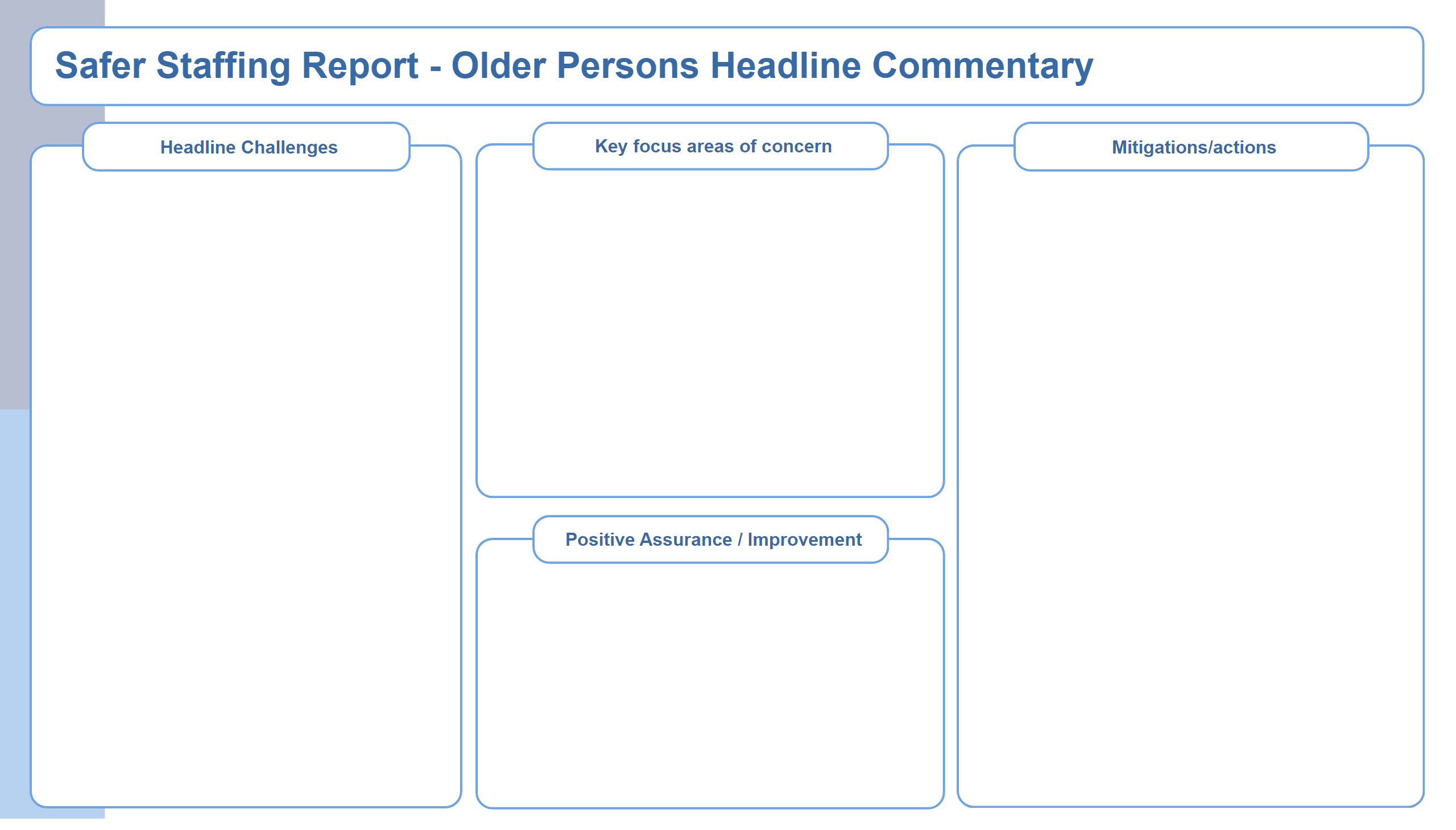 Older Persons Summary
There is an ongoing need to redeploy staff members  to wards other than their base ward, reducing continuity of care. 
Daily difficulties level-loading of substantive post-preceptorship Band 5 nurses on the wards.
Essential staff training is not being achieved: difficulties releasing staff members due to staffing pressures.
Continue need to use  temporary staff. 
The impact of incidents relating to violence and aggression, including on staff wellbeing.
Barriers to onward care pathways due to no identified arrangements for ongoing care and support. 
Recruitment to HCSW roles, successfully filling all vacancies across the wards (North Inpatient CBU).
Several registered vacancies within Ruskin requiring leadership team to scaffold.
Periodically, patients received care within the acute trust and staff support was required (North Cumbria Inpatient CBU).
High incidents of sickness absence.
CBUs use locally agreed staffing huddles to manage resource gaps, with senior overview to support pressures.
Twice daily staffing reviews involving all inpatient wards.  This enables the opportunity to develop plans for cover across all services.
Staff wellbeing meetings are being held.
Use of temporary staffing is only when all other options have been explored. There is an authorisation process for the use of temporary workforce. 
Ongoing recruitment to Band 3 vacancies.
The Physical Health offer has been strengthened in line with Trust Physical Health Strategy. 
Engagement in sexual safety work. 
Active recruitment and wellbeing support for nursing teams.
Individual tailored support for preceptees to aid their development.
Redeployment of staff across site to support safer staffing levels
Flexibility of Specialist Nurse/Ward Manager to cover  and support safer staffing levels on the wards.
Use of Allocate to understand staffing , resources and allocations at-a-glance. 
Recruitment to Flexi-Pool opportunities to reduce the use of bank and agency (North Cumbria Inpatients CBU).
High numbers of preceptee and internationally educated nurses who cannot take charge (adding pressure to those who can).
High levels of acuity requiring enhanced engagement and observations to manage patient acuity and risk.  
Patients who are clinically ready for discharge with no identified arrangements for ongoing care and support.
Use of temporary workforce to support vacancies, enhanced engagement, sickness and other absences. 
Essential staff training is not being achieved as it is not possible to release staff, due to patient acuity and staffing levels. 
Preceptorship induction week required preceptees to be released for the full week, putting pressure on staffing numbers.
Ongoing increased level of observation and engagement and Long Term Segregation (1 patient requiring 2:1).
Declared Covid outbreak on Oakwood.
Staff turnover appears to be reducing (Central Inpatients CBU).
Bank being used rather than Agency.
Using the wider Multi-Disciplinary Team to support patient care.
Focused work on staff wellbeing is in progress.
Falls huddle is in operation.
Successful roll out and use of Allocate (North Cumbria and North Inpatients CBU)).
Clinical Band 7 on wards work in the numbers including weekends and night shift to assist with leadership and quality (South Inpatient CBU). 
Band 3 staff returning to the ward as Registered Nurses as part of the Apprenticeship programme.  
Leadership team was readily accessible to provide responsive support where required as 2nd qualified nurse. The management team provide Mental Health Nurse cover to support preceptees and Adult Nurses nurses when required (North Cumbria Inpatient CBU).
[Speaker Notes: textbox
No alt text provided

shape
No alt text provided

shape
No alt text provided

shape
No alt text provided

textbox
No alt text provided

textbox
No alt text provided

shape
No alt text provided

shape
No alt text provided

textbox
No alt text provided

shape
No alt text provided

shape
No alt text provided

textbox
No alt text provided

shape
No alt text provided

shape
No alt text provided

TextEnhancerByMAQ46ASG0293G65JY43S89DKJ9
No alt text provided

TextEnhancerByMAQ46ASG0293G65JY43S89DKJ9
No alt text provided

TextEnhancerByMAQ46ASG0293G65JY43S89DKJ9
No alt text provided

TextEnhancerByMAQ46ASG0293G65JY43S89DKJ9
No alt text provided

shape
No alt text provided

shape
No alt text provided]
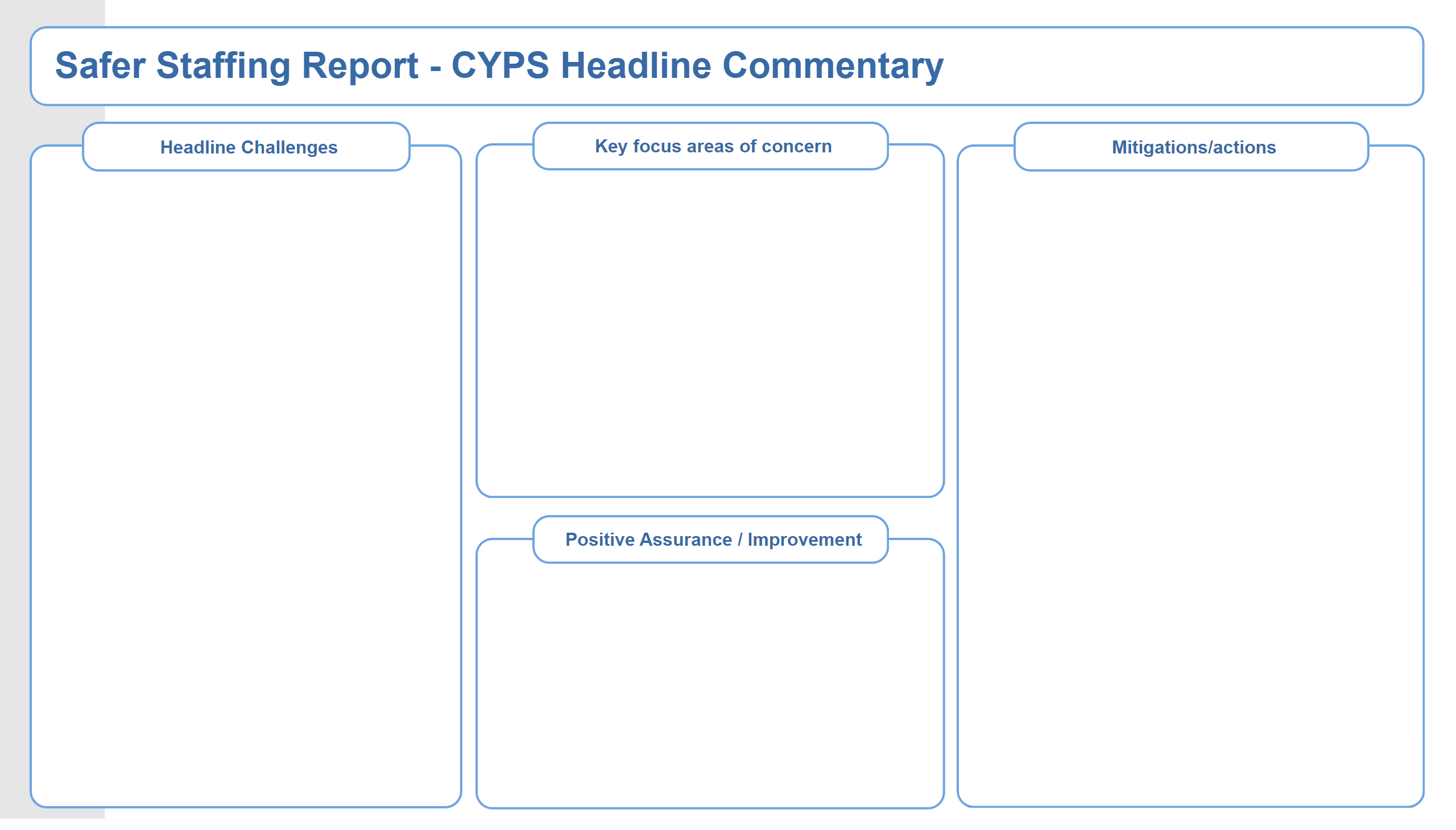 CYPS Summary
Staffing pressures resulting from:
Vacancies: B6 x3, B3 x 4
Sickness / Maternity and HR processes
Patients who are Clinical Ready for Discharge with no identified ongoing care and support
Patients over 18 years old on Children’s wards requires increased observations due to Safeguards. 
High levels of acuity and complex care requiring enhanced engagement and observation levels. 
Patients awaiting ‘step down’ to General Adolescent Units.
Acuity impacting on staff wellbeing.  
Lotus is a standalone unit, with a limited response team, requiring higher staffing levels.
Increase in Violence and Aggression towards staff. 
CEDAR development: Ferndene Hospital is currently a ‘live’ building site, which has an impact on service delivery. 
High levels of patients on the Eating Disorder pathway.
High use of agency to support increased nursing observations.
High levels of preceptee and Internationally Educated Nurses who cannot take charge on Lotus.
High levels of acuity and incidents of Violence and Aggression:
Lotus 58 Incidents 
Riding 8 Incidents 
Stephenson 26 Incidents
Redburn 48 Incidents.
Daily staffing huddles to review staffing levels with Ward Managers and Clinical Managers.
Level loading of skill mix within service including temporary redeployment of staff to support. 
Current vacancies out to advert.
Increased focus on patients who are Clinically Ready for Discharge. 
Increased focus on ensuring patients are on the correct pathway, dependent on level of risk or treatment need.
Workforce support in place for managing staff sickness.
CYPS Inpatient Pathway Meeting.
Keen interest from regular bank staff members who would like substantive posts on wards. 
Daily staff wellbeing drop-in sessions with ward manager. 
Senior leadership accessibility and monthly drop-ins.
Monitoring of agency usage, which continues to reduce.
Debrief and reflective sessions in place for staff.
[Speaker Notes: textbox
No alt text provided

shape
No alt text provided

shape
No alt text provided

shape
No alt text provided

textbox
No alt text provided

textbox
No alt text provided

shape
No alt text provided

shape
No alt text provided

textbox
No alt text provided

shape
No alt text provided

shape
No alt text provided

textbox
No alt text provided

shape
No alt text provided

shape
No alt text provided

TextEnhancerByMAQ46ASG0293G65JY43S89DKJ9
No alt text provided

TextEnhancerByMAQ46ASG0293G65JY43S89DKJ9
No alt text provided

TextEnhancerByMAQ46ASG0293G65JY43S89DKJ9
No alt text provided

TextEnhancerByMAQ46ASG0293G65JY43S89DKJ9
No alt text provided

shape
No alt text provided]
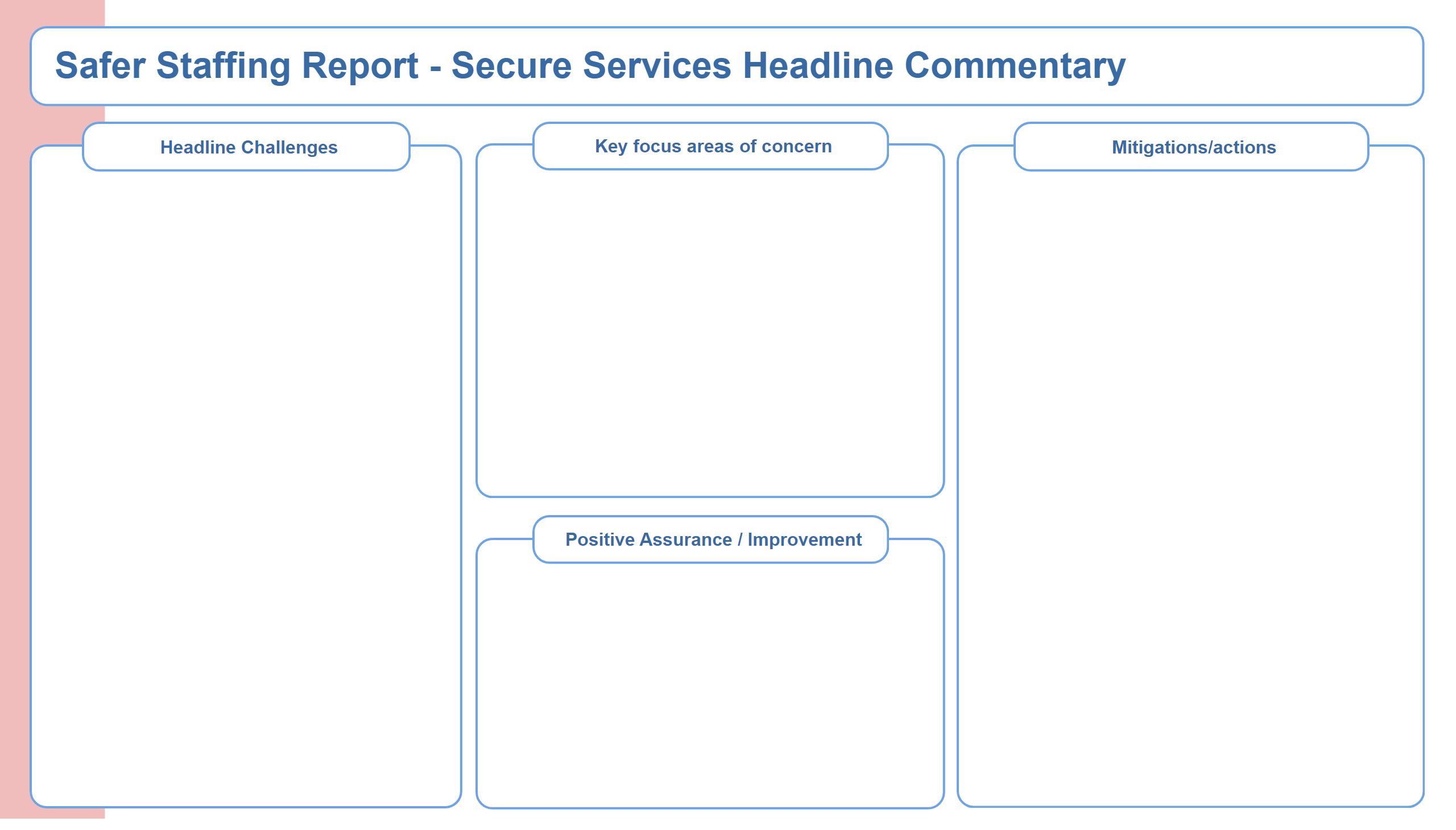 Secure Services Summary
87 incidents of Violence and Aggression
High level data: 
11 Alwinton
8 Elsdon
8 Tweed Low Secure
7 Tweed Hospital Based Rehab.
Daily Staffing Huddles to level-load staffing, considering staff experience and any gender specific requirements.
Recruitment is  ongoing.
HCSW Induction/Development.
Weekly CPD programme.
Issues impacting on Safer Staffing: 

Sickness Absence increased to 6.11%
Acuity
Seclusions requiring enhanced staffing
Long-term Segregation requiring enhanced staffing 
Individualised Care Package with 6:1 Nursing.
Progress with recruitment is being made.
Nine health care assistants recruited via New to Care programme in Partnership with Derwentside College.
Continued monitoring of agency use.
[Speaker Notes: textbox
No alt text provided

shape
No alt text provided

shape
No alt text provided

shape
No alt text provided

textbox
No alt text provided

textbox
No alt text provided

shape
No alt text provided

shape
No alt text provided

textbox
No alt text provided

shape
No alt text provided

shape
No alt text provided

textbox
No alt text provided

shape
No alt text provided

shape
No alt text provided

TextEnhancerByMAQ46ASG0293G65JY43S89DKJ9
No alt text provided

TextEnhancerByMAQ46ASG0293G65JY43S89DKJ9
No alt text provided

TextEnhancerByMAQ46ASG0293G65JY43S89DKJ9
No alt text provided

TextEnhancerByMAQ46ASG0293G65JY43S89DKJ9
No alt text provided

shape
No alt text provided]
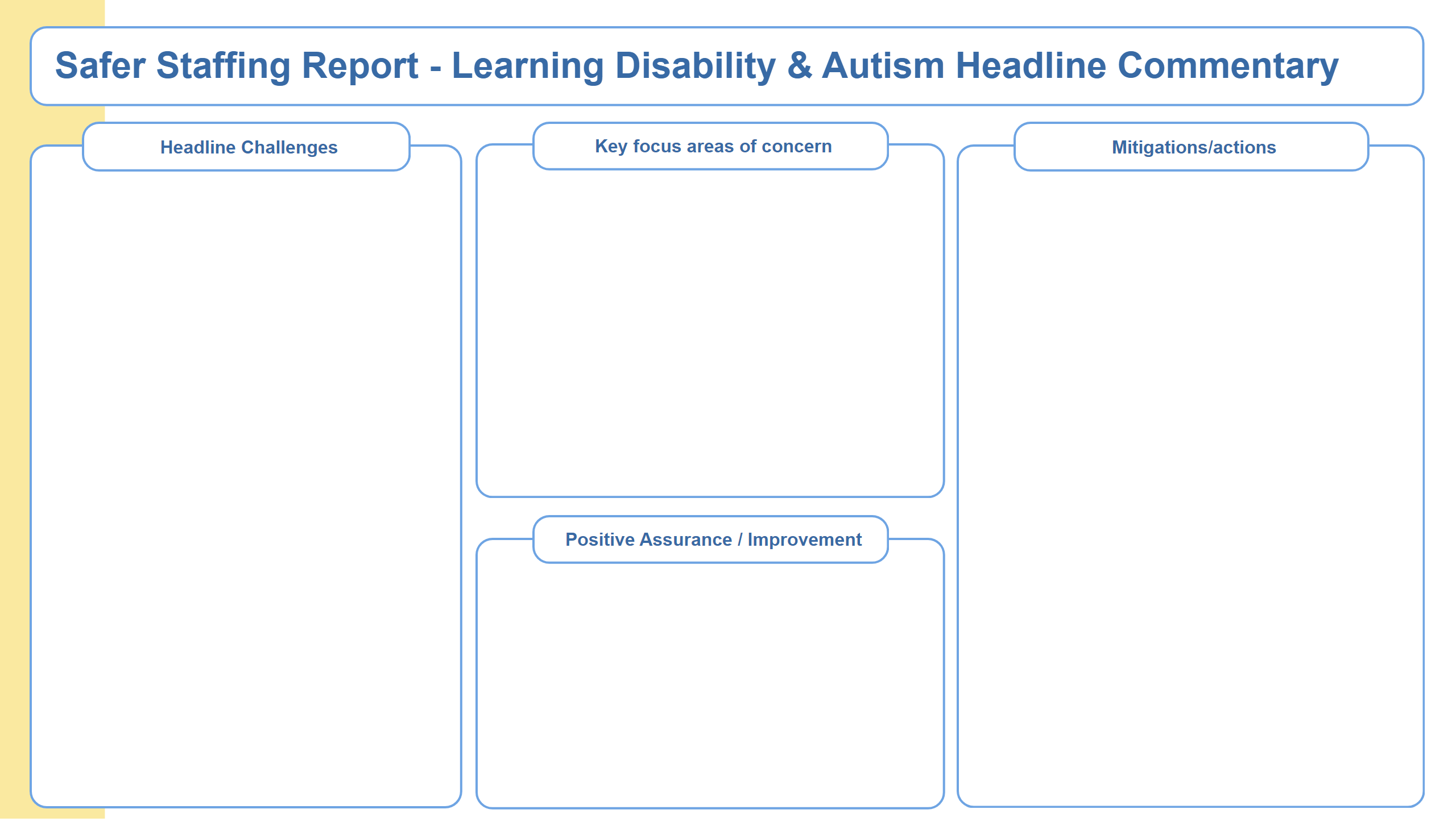 LD Autism Summary
High numbers of preceptee and internationally educated nurses who cannot take charge (adding pressure to those who can).
High levels of acuity requiring enhanced engagement and observations to manage patient acuity and risk.  
Patients who are clinically ready for discharge with no identified arrangements for ongoing care and support.
Increase in Band 3 vacancies due to staff rotating and progressing on from role.
Essential staff training is not being achieved: difficulties releasing staff members due to staffing pressures.
Use of temporary workforce to support vacancies, enhanced engagement, sickness and other absences.
Increase in Hate Crime on Rose Lodge, which is impacting on staff.   
Rose Lodge is limited to an internal response team, due to being a standalone unit High numbers of preceptee and internationally educated nurses who cannot take charge (adding pressure to those who can).
High levels of acuity requiring enhanced engagement and observations to manage patient acuity and risk.  
Still some use of temporary workforce (bank and overtime) to support vacancies, enhanced engagement, sickness and other absences.
Increase in the number of debriefs required needing staff attendance, taking staff away from clinical area.
Edenwood: 1 patient requiring 3:1 support during interaction; 2 incidents recorded relating to violence and aggression.
Daily difficulties level-loading of substantive post-preceptorship Band 5 nurses on the wards.
Essential staff training and supervision not being achieved due to ward activity. 
Rose Lodge: due to vacancies, often a greater proportion of temporary workforce than substantive staff.
The levels of incidents relating to violence, aggression and assaults on staff and how this impacts staff wellbeing.
Increase in staff incidents leading to RIDDOR reporting. 
Focused work on Mitford in relation to RIDDOR incidents.
Patients who are clinically ready for discharge with no identified arrangements for ongoing care and support.
Focused workforce work in relation to right to work on Mitford..
Challenges in sourcing care provision on discharge for patient.
In patient care group  staffing huddles to manage resource gaps, with senior overview to support pressures.
Twice daily staffing reviews involving all inpatient wards.  This enables the opportunity to develop plans for cover across all services (North Cumbria Inpatient CBU).
Weekly staff-side drop-in support to promote staff wellbeing on Rose Lodge..
A robust authorisation process is in place for temporary workforce engagement.  
Rose Lodge staff and senior managers are working with the police to pursue individual incidents in relation to Hate Crime.
Quality Improvement Group takes place at Rose Lodge to address areas relating to Quality and Safety including staffing.
Weekly review via operational huddle completed for registered nurse  cover undertaken on Mitford.
Observation levels and risk mitigation form part of a daily assessment of need within the daily and clinical reviews on Mitford.
Staff Wellbeing/Team meetings for Mitford staff are held and relevant actions progressed. 
Weekly reports at safety meeting of any incident of moderate harm or RIDDOR that will impact on staff safety. 
Specialist Care Group Violence and Aggression Group established led by Group Directors and attended by CBU members.
Band 3 recruitment campaign.
Clinical Band 7 on wards work in the numbers including weekends and night shift to assist with leadership and quality 
Use of temporary workforce: Bank being used rather than Agency.
Focused work on staff wellbeing is in progress across all wards.
Work on Rose Lodge with the National HOPE(S) team  is in progress to support discharge of a patient now clinically ready for discharge.
Physical Health Champions have been realigned on Rose Lodge. 
Robust system in place to report RIDDOR and provide updates as required.
Reduction in Long-Term Sickness cases with staff returning on phased returns.
Flexi-pool opportunities (North Cumbria Inpatients CBU).
[Speaker Notes: textbox
No alt text provided

shape
No alt text provided

shape
No alt text provided

shape
No alt text provided

textbox
No alt text provided

textbox
No alt text provided

shape
No alt text provided

shape
No alt text provided

textbox
No alt text provided

shape
No alt text provided

shape
No alt text provided

textbox
No alt text provided

shape
No alt text provided

shape
No alt text provided

TextEnhancerByMAQ46ASG0293G65JY43S89DKJ9
No alt text provided

TextEnhancerByMAQ46ASG0293G65JY43S89DKJ9
No alt text provided

TextEnhancerByMAQ46ASG0293G65JY43S89DKJ9
No alt text provided

TextEnhancerByMAQ46ASG0293G65JY43S89DKJ9
No alt text provided

shape
No alt text provided]
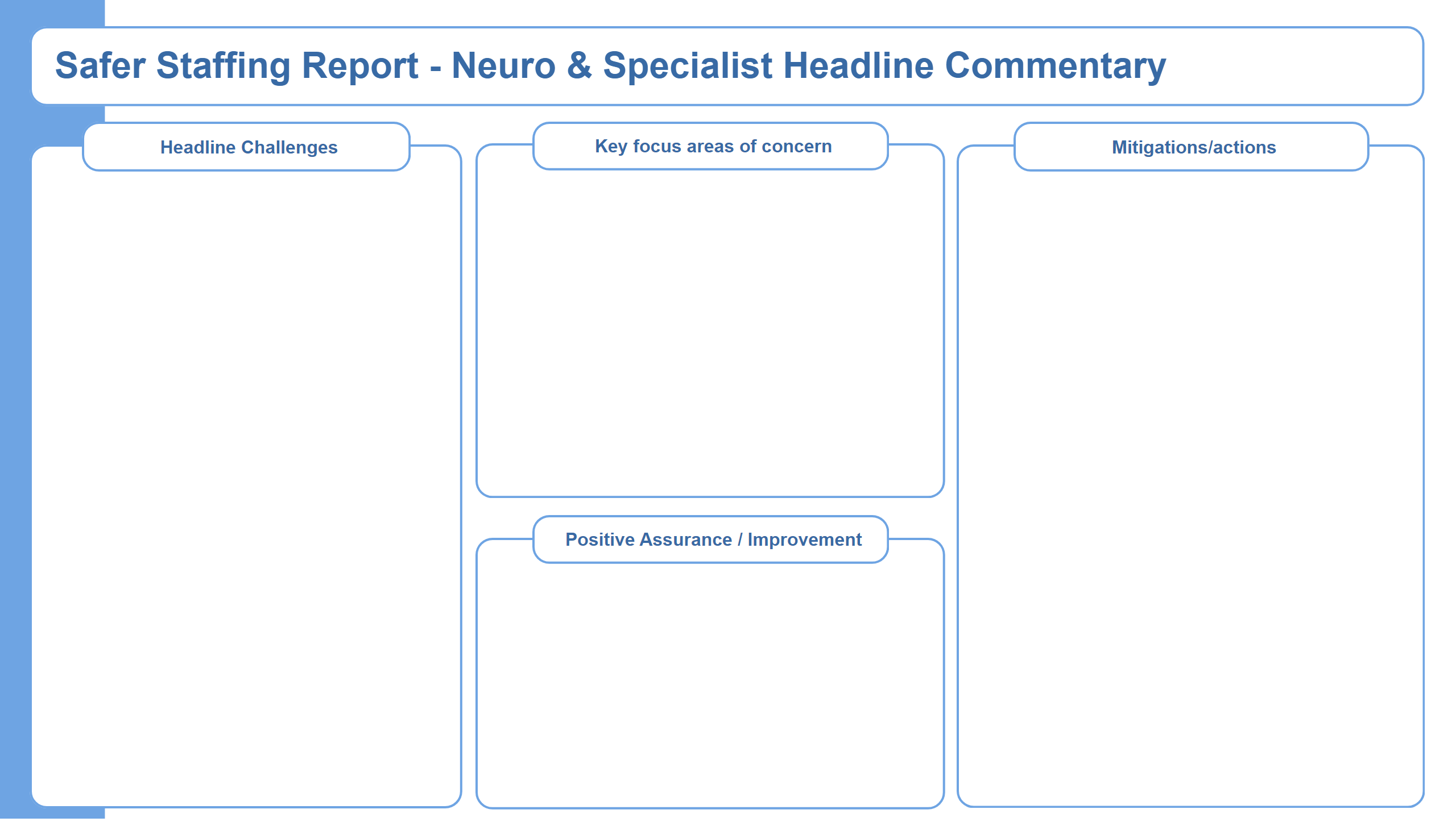 Neuro Specialist Summary
High levels of sickness over the Trust target of 5%, but 3 wards within target (31a, Beadnell and Gibside):
Ward 1: 13.76% increase 
Ward 2: 10.95% decrease 
Ward 3: 7.40% decrease 
Ward 4: 11.12% increase 
Sickness at Walkergate Park is predominantly non-registered workforce, with a high proportion of long-term sickness, appropriately managed in conjunction with Workforce.
Allied Health Professions staffing levels at Walkergate Park do not meet the British Society of Rehabilitative Medicine. guidelines for Level 1 Rehabilitation providers which impacts service provision.
2 x daily Prevention and Management of Violence and Aggression (PMVA) planned intervention required to administer Nasogastric (NG) feed to patient on ward 31a.
Increased acuity, which has led to increased engagement and observation levels, requiring additional staff.
Increased use of temporary staffing on Gibside to support an increase in staffing levels (day and night) due to reduced site response at SNH, following closure of Bede.
Always attempt to utilise substantive and regular temporary staff to support PMVA interventions required, and avoid these where possible, using least restrictive options..
Honorary contracts obtained so TEWV staff members could work with a patient on 31a to help with the transition and reduce bank and agency usage.
CBU staffing huddle held twice weekly to review clinical activity/sickness and level-load staffing resources where possible. 
Acuity of admissions considered weekly to ensure patient safety for planned admissions.
Appropriate escalation to Clinical Manager/Point of Contact (POC) to support staffing levels as and when needed.
Regular liaison with Workforce to support long-term sickness cases and proactive approach to sickness management.
Proactive recruitment: vacancies are advertised promptly following weekly vacancy control meetings.
Acuity: regular reviews by the Multi-Disciplinary Team and Associate Director oversight where required to support discharge planning.
Proactive management of disciplinary cases to minimise impact on clinical services whilst maintaining safety.
New staff nurses and a Nursery Nurse in post on Beadnell. Some areas have shown a decrease in sickness.
Lower numbers of vacancies in comparison to other parts of Trust.
Lower frequency of violence and aggression in comparison to other parts of Trust.
[Speaker Notes: textbox
No alt text provided

shape
No alt text provided

shape
No alt text provided

shape
No alt text provided

textbox
No alt text provided

textbox
No alt text provided

shape
No alt text provided

shape
No alt text provided

textbox
No alt text provided

shape
No alt text provided

shape
No alt text provided

textbox
No alt text provided

shape
No alt text provided

shape
No alt text provided

TextEnhancerByMAQ46ASG0293G65JY43S89DKJ9
No alt text provided

TextEnhancerByMAQ46ASG0293G65JY43S89DKJ9
No alt text provided

TextEnhancerByMAQ46ASG0293G65JY43S89DKJ9
No alt text provided

TextEnhancerByMAQ46ASG0293G65JY43S89DKJ9
No alt text provided

shape
No alt text provided]